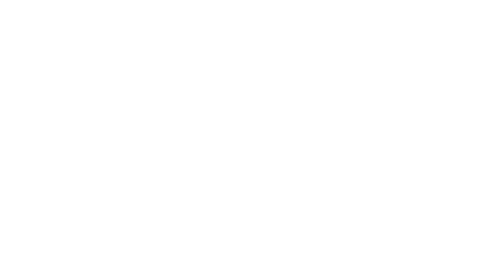 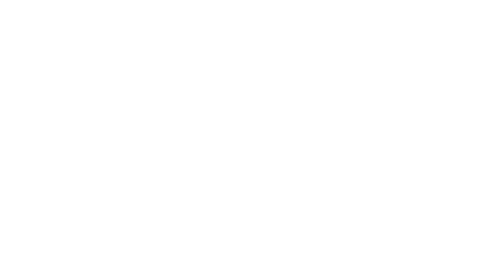 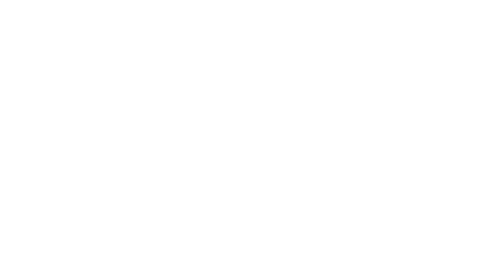 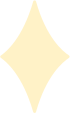 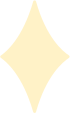 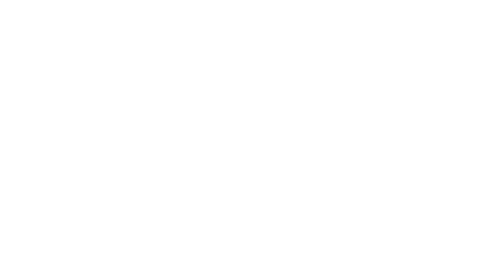 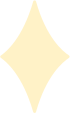 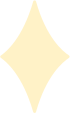 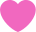 ỦY BAN NHÂN DÂN QUẬN LONG BIÊN
 TRƯỜNG MẦM NON ĐỨC GIANG
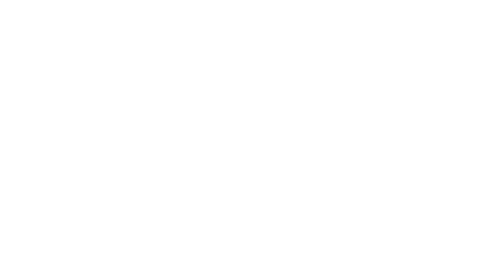 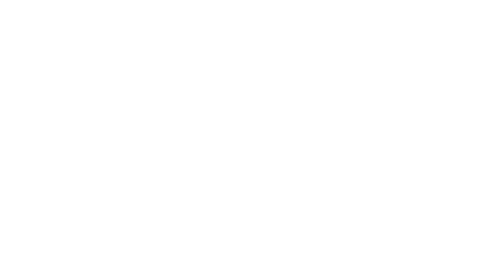 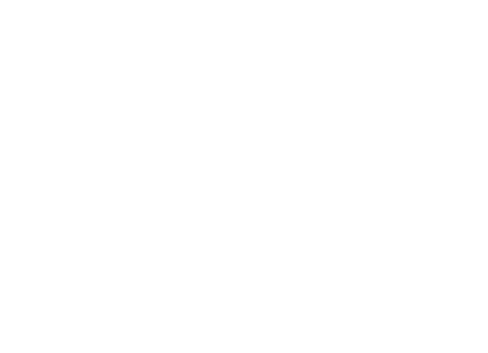 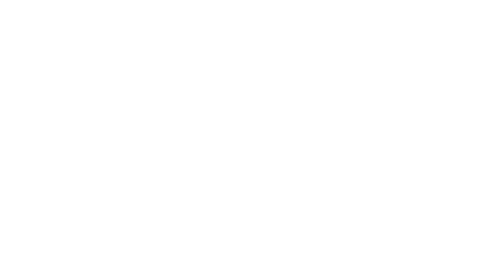 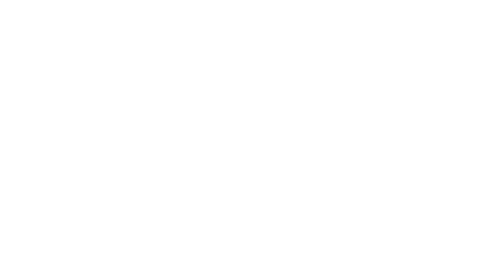 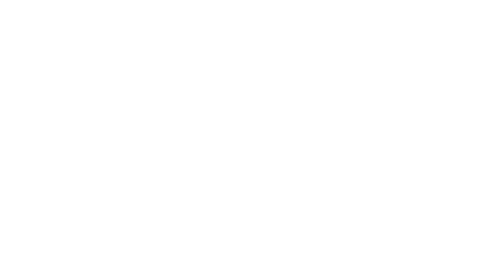 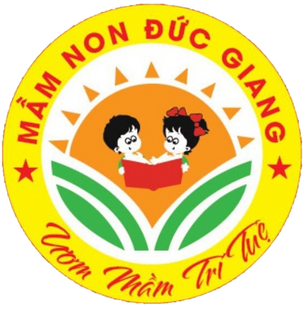 LĨNH VỰC PHÁT TRIỂN NGÔN NGỮ
Đề tài: Truyện “Cậu bé mũi dài”
Lứa tuổi: Mẫu giáo nhỡ (4-5 tuổi) 
Giáo viên: Nguyễn Thị Hương
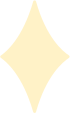 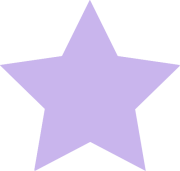 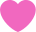 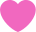 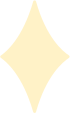 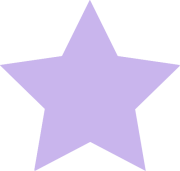 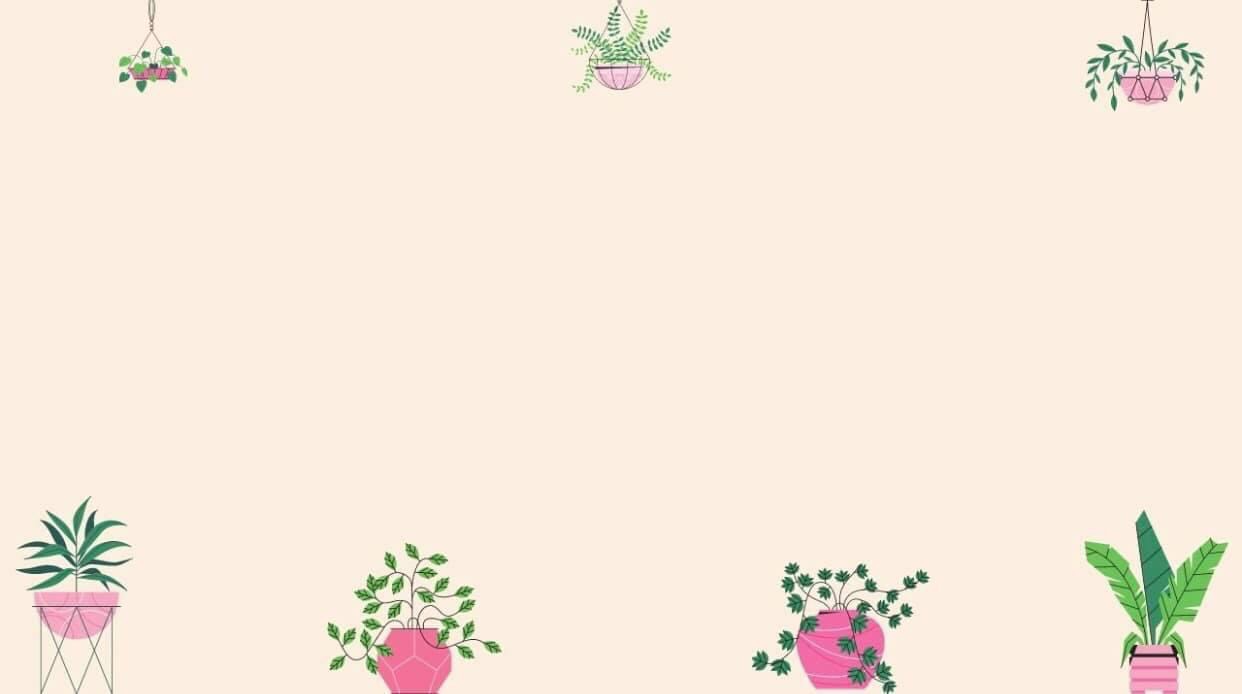 MỤC ĐÍCH – YÊU CẦU
1. Kiến thức:
- Trẻ nhớ tên truyện, tên nhân vật trong truyện “Cậu bé mũi dài”
- Hiểu nội dung câu chuyện: Những bộ phận trên cơ thể đều có ích với chúng ta, chúng ta phải biết quý trọng nó và giữ gìn vệ sinh sạch sẽ....
2. Kỹ năng:
- Rèn trẻ trả lời câu hỏi của cô to, rõ ràng, đủ câu, đủ ý.
- Rèn trẻ sự tập trung chú ý lắng nghe.
3. Thái độ:
- Trẻ tích cực tham gia hoạt động
- Giáo dục trẻ : Biết bảo vệ, giữ gìn các giác quan của bản thân.
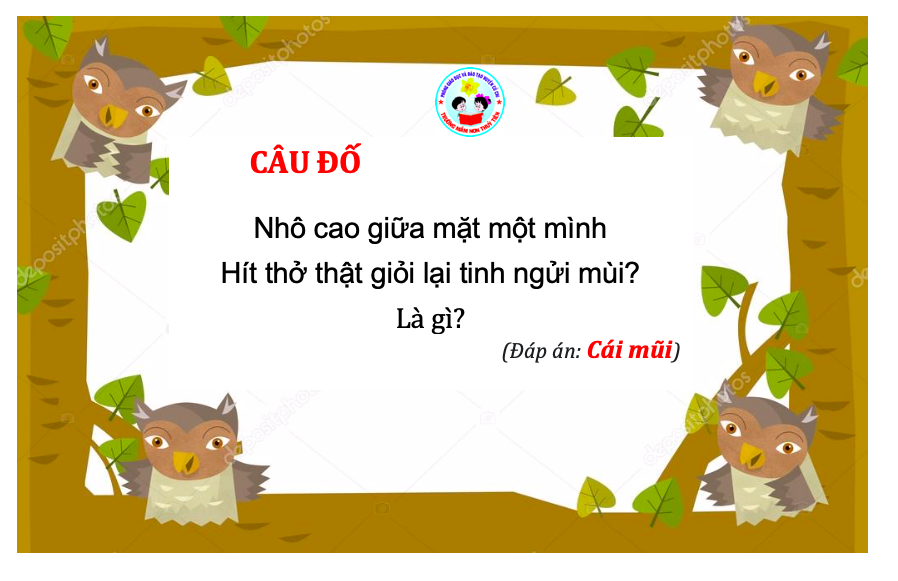 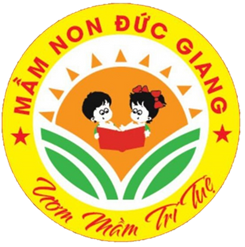 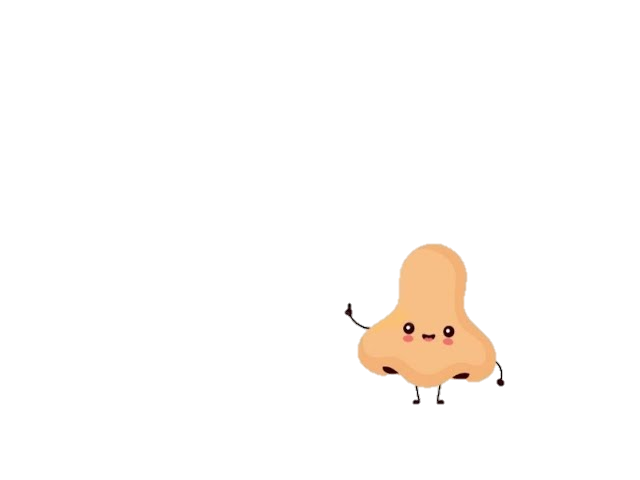 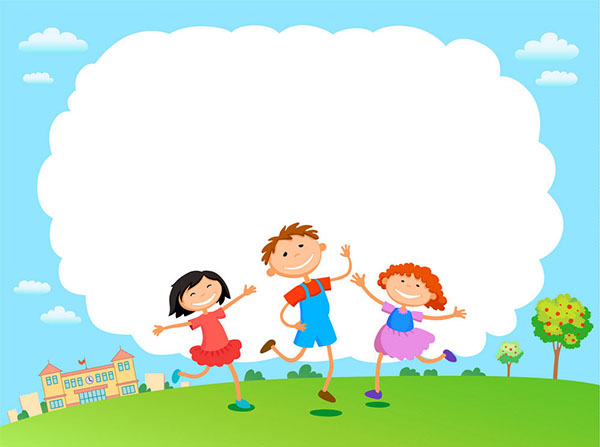 Cái mũi
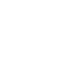 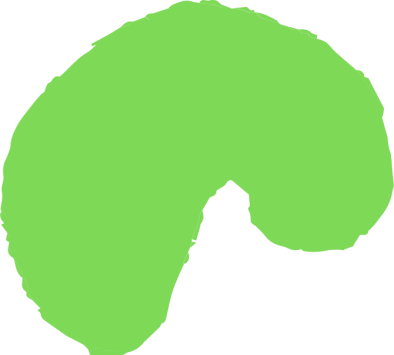 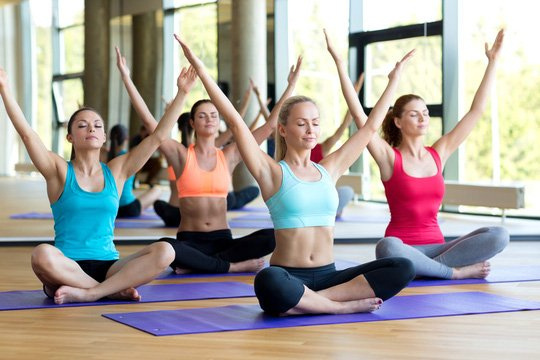 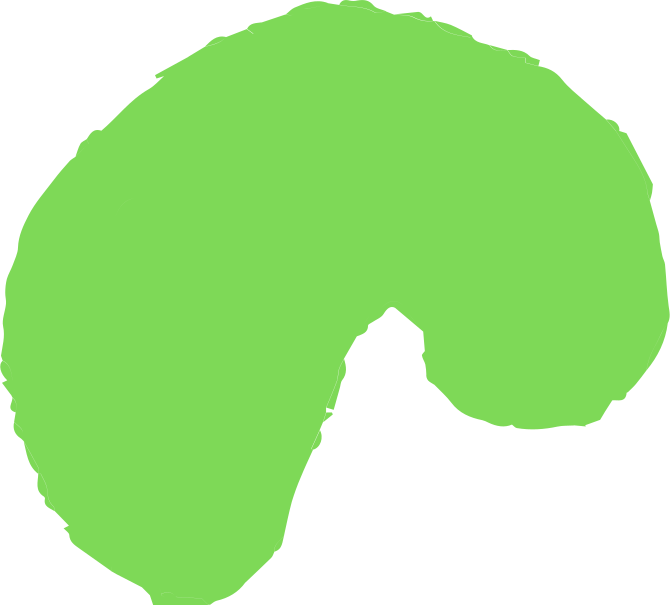 Chúng ta có thể hít, thở
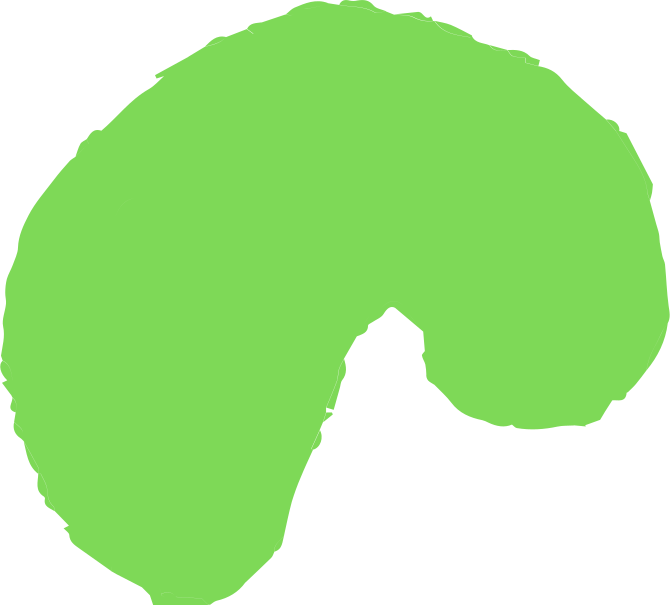 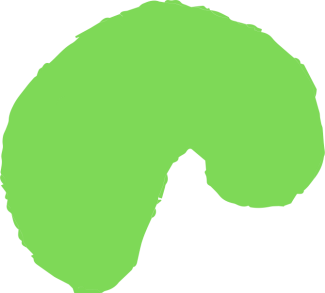 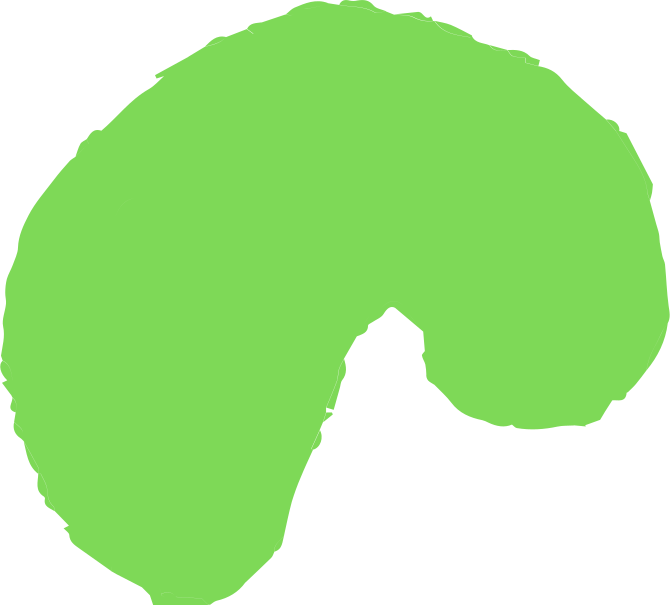 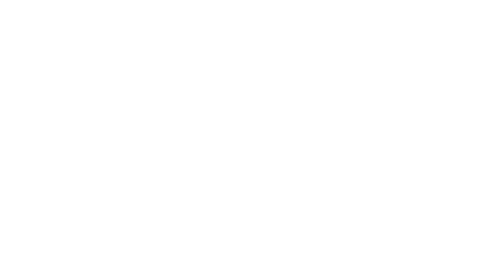 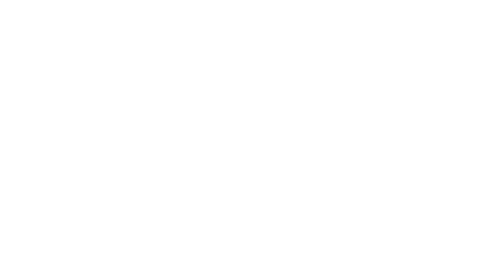 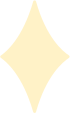 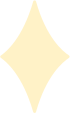 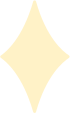 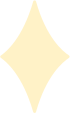 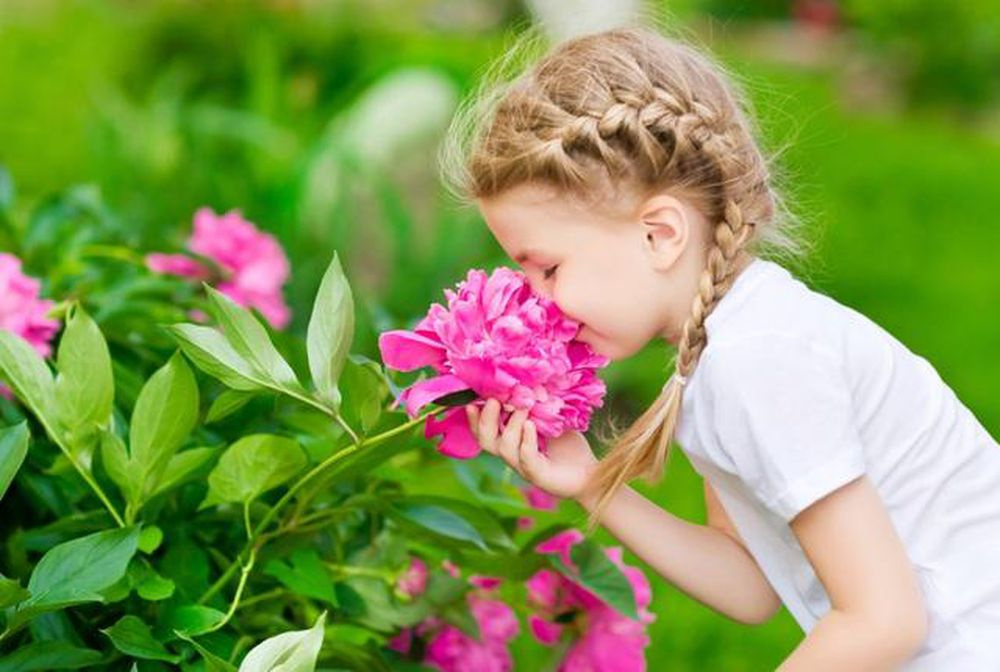 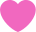 ĐĂNG KÝ NÀO!
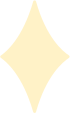 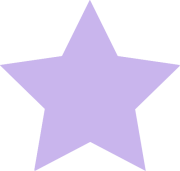 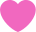 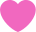 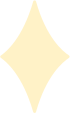 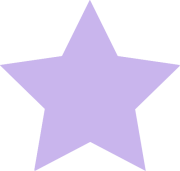 MÙI thơm của hoa
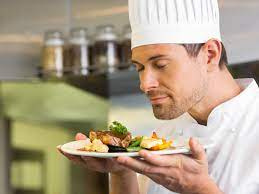 MÙI THƠM THỪ QUẢ, THỨC ĂN
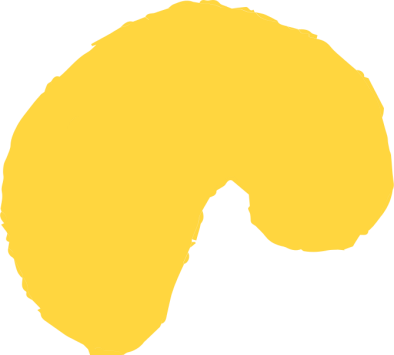 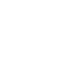 câu chuyện có tên là gì?
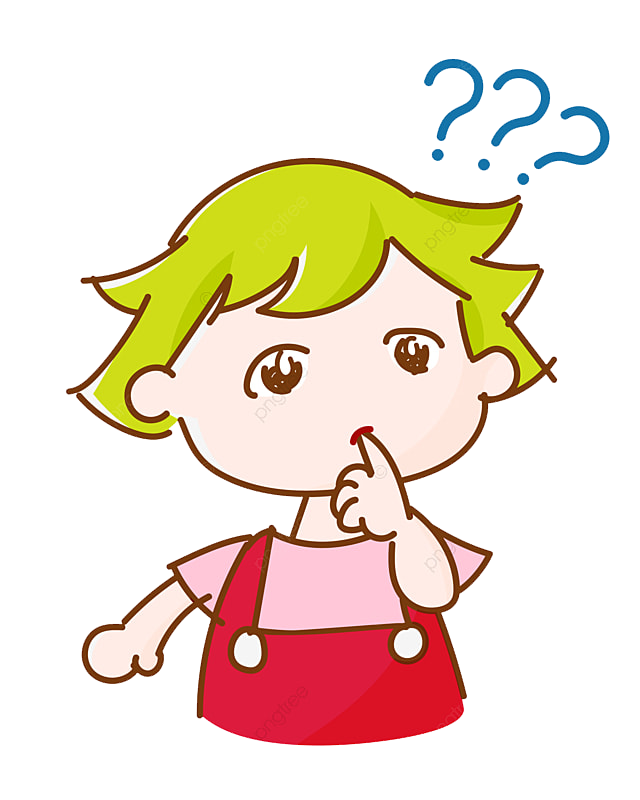 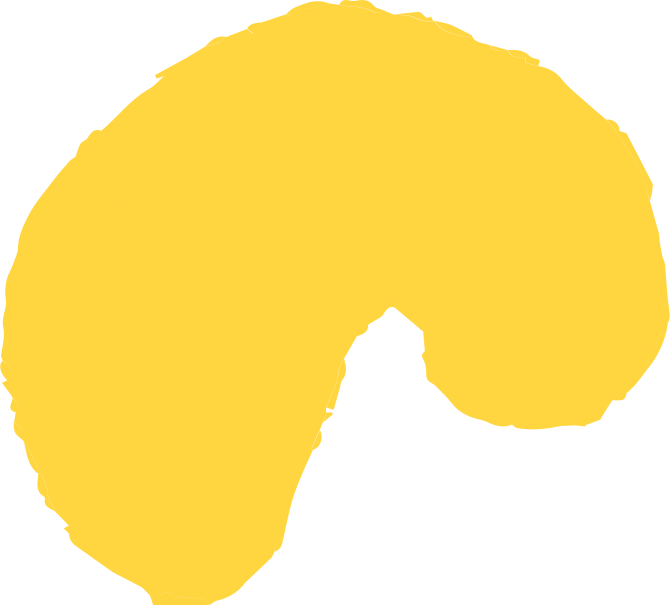 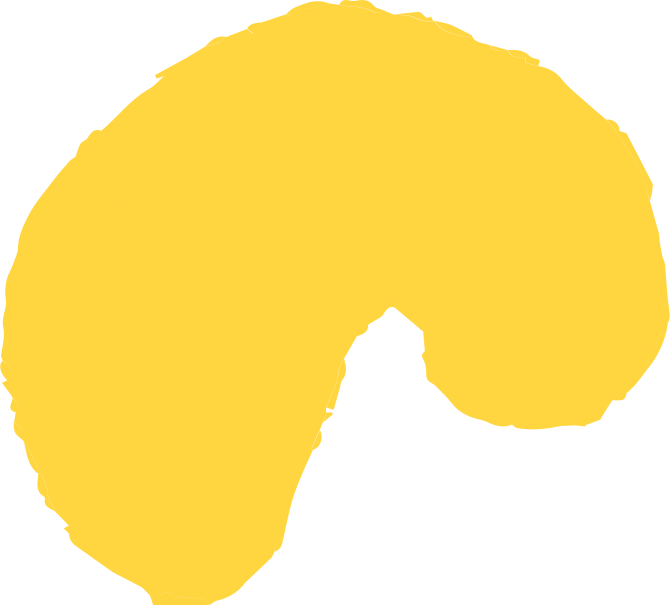 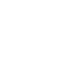 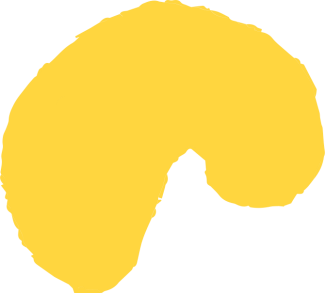 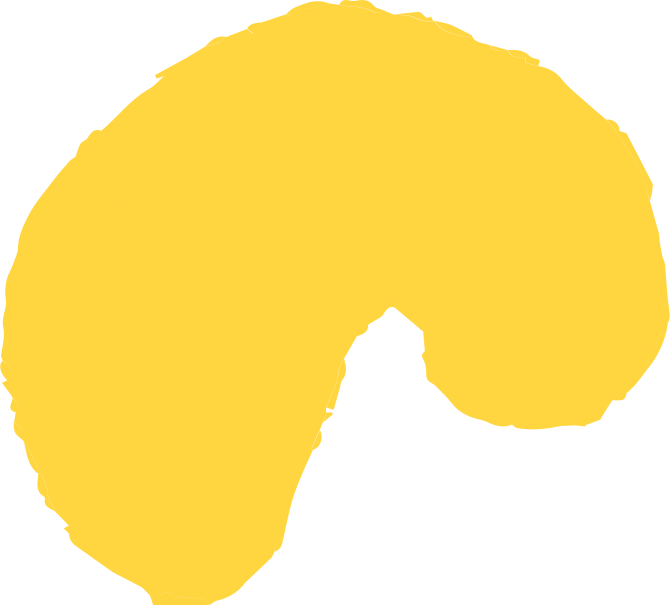 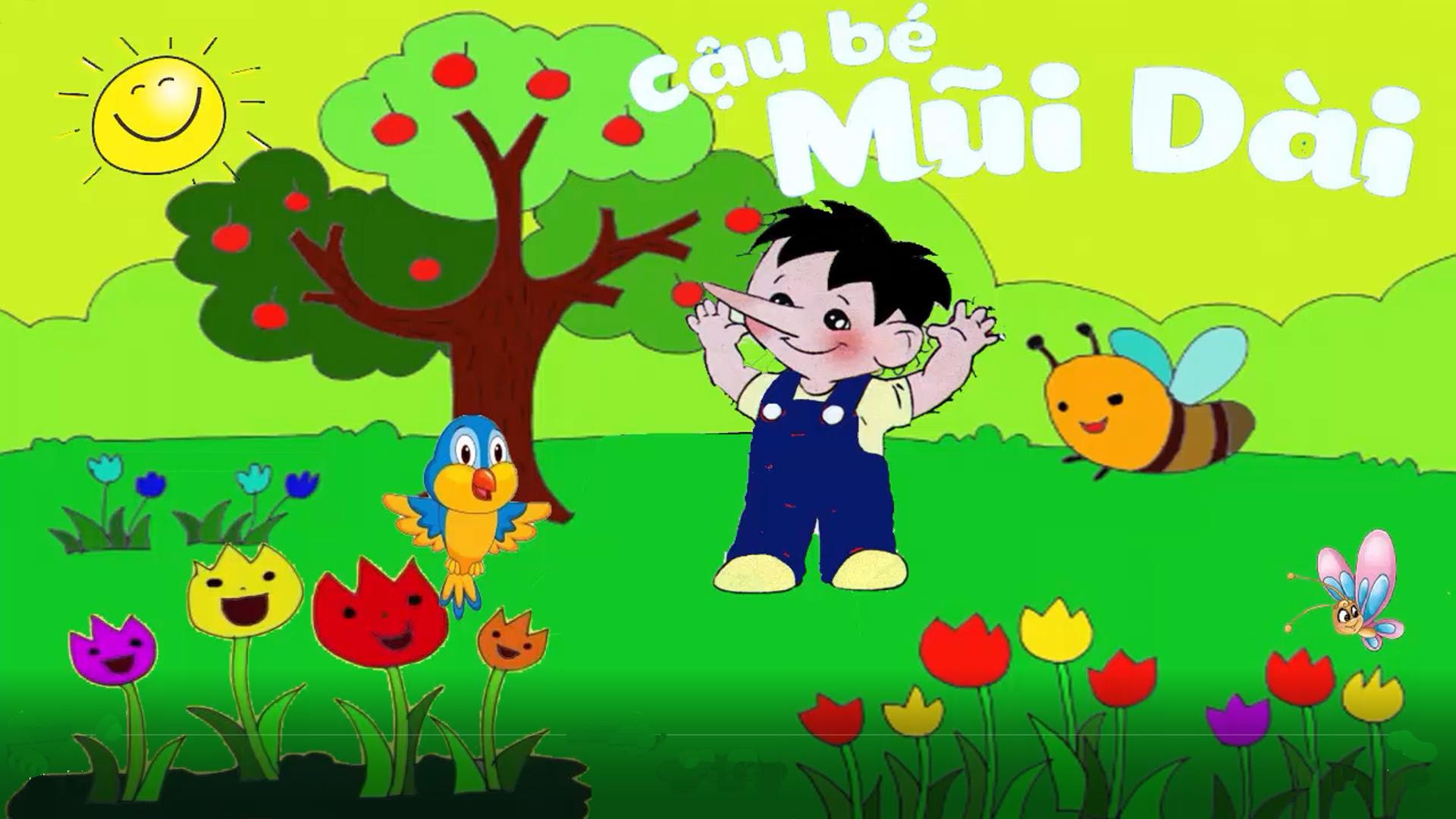 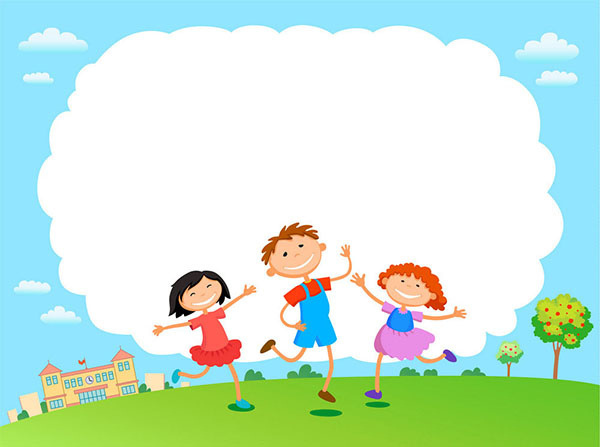 Trong câu chuyện có những nhân vật nào?
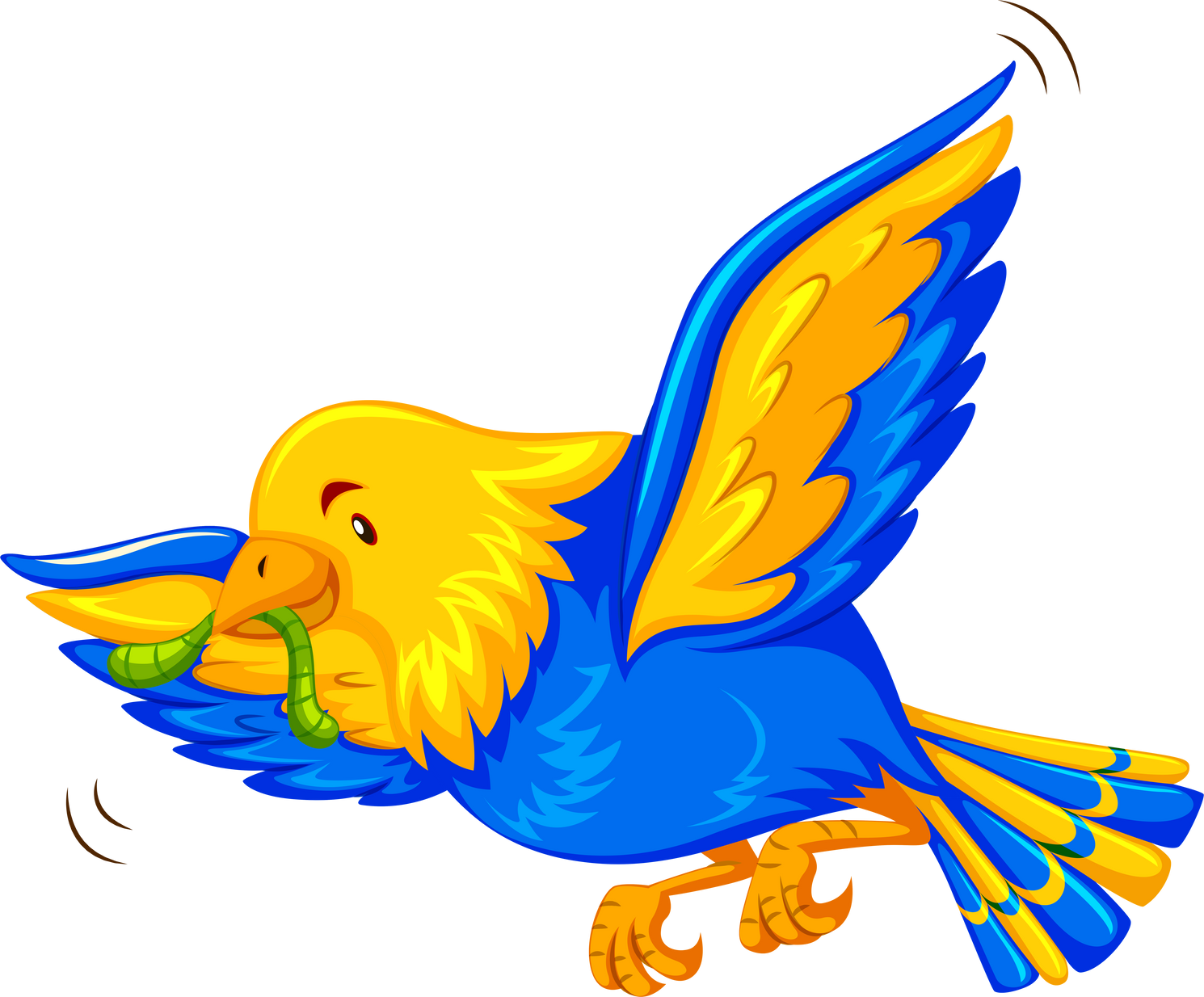 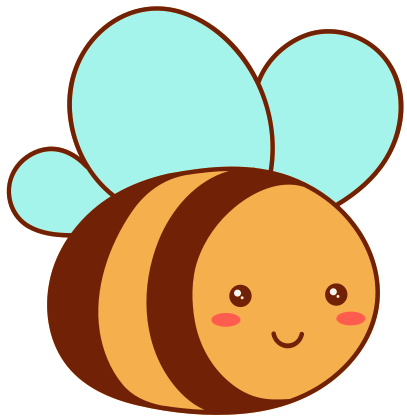 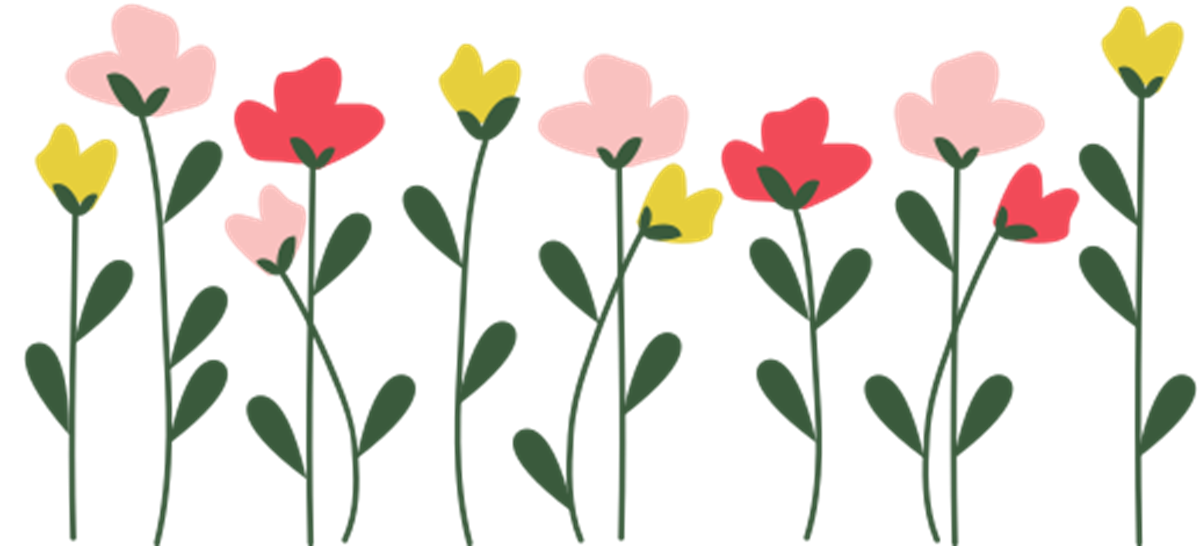 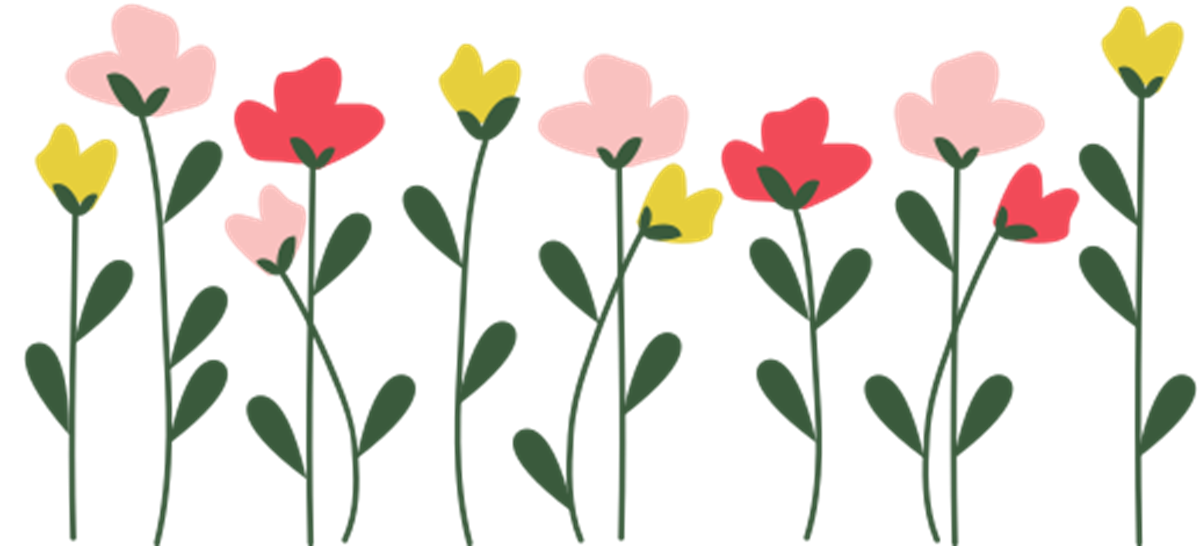 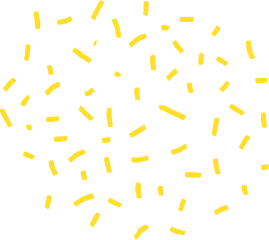 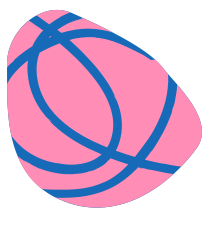 Cậu bé mũi dài
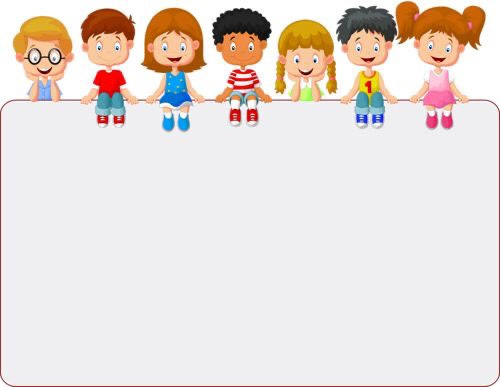 VÌ SAO CẬU BÉ LẠI CÓ TÊN 

LÀ CẬU BÉ MŨI DÀI?
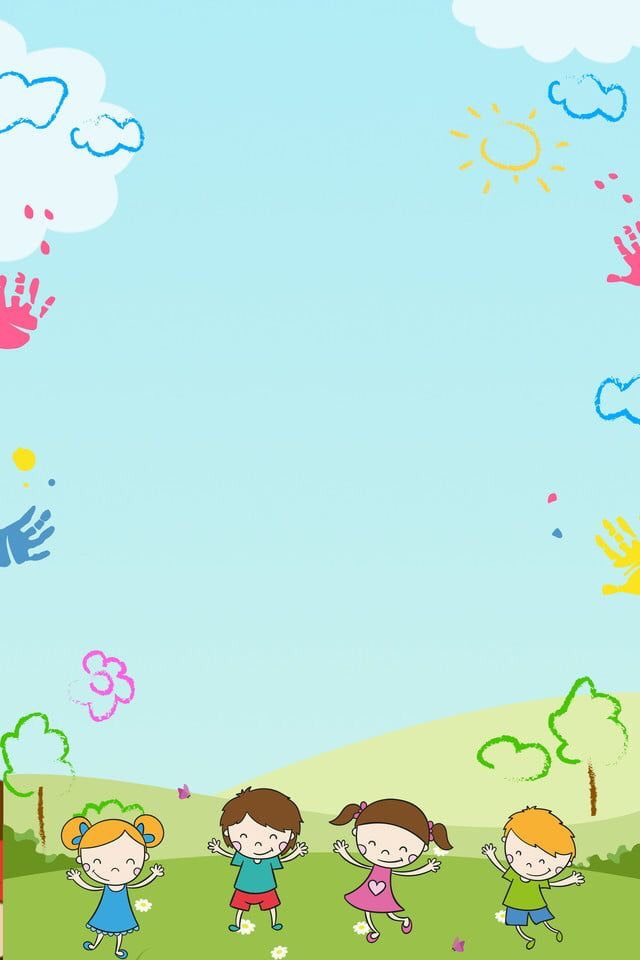 Vì bạn có cái mũi rất dài, nên mọi người gọi bạn là “Bé mũi dài”
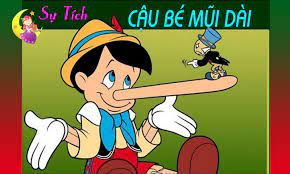 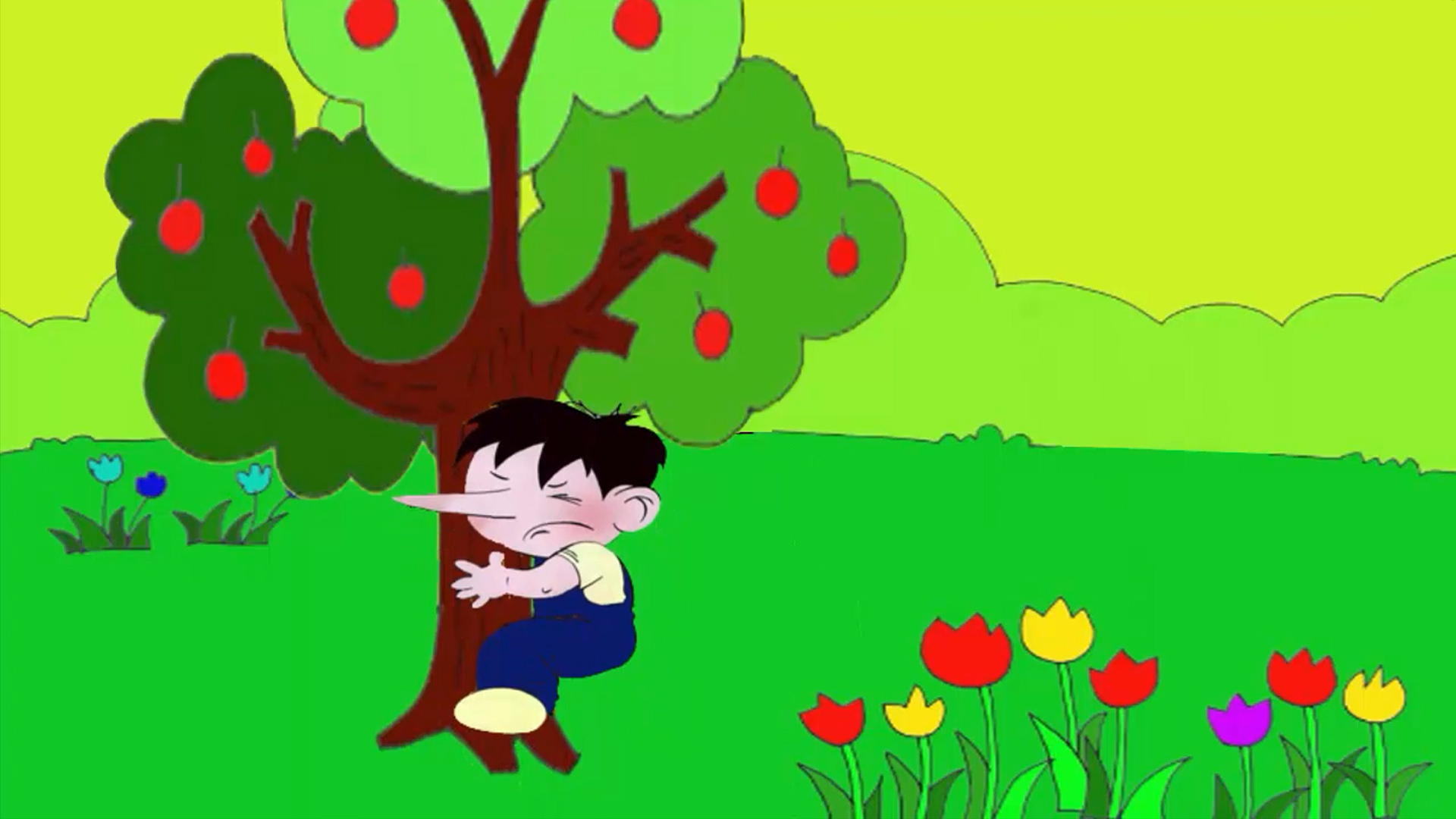 Khi thấy cây táo sai trĩu quả cậu bé làm gì?
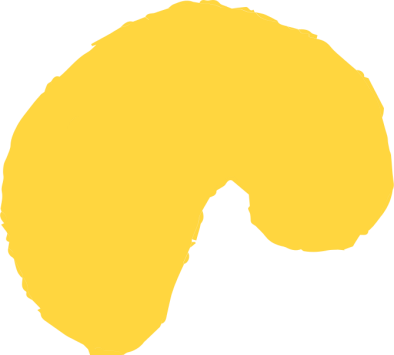 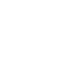 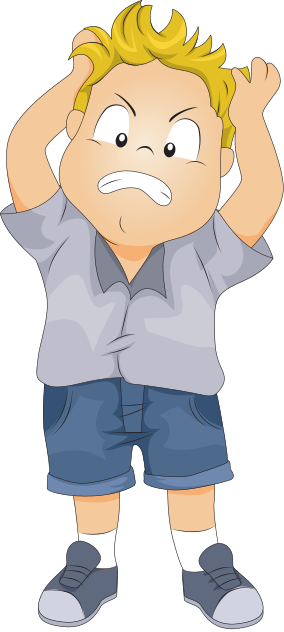 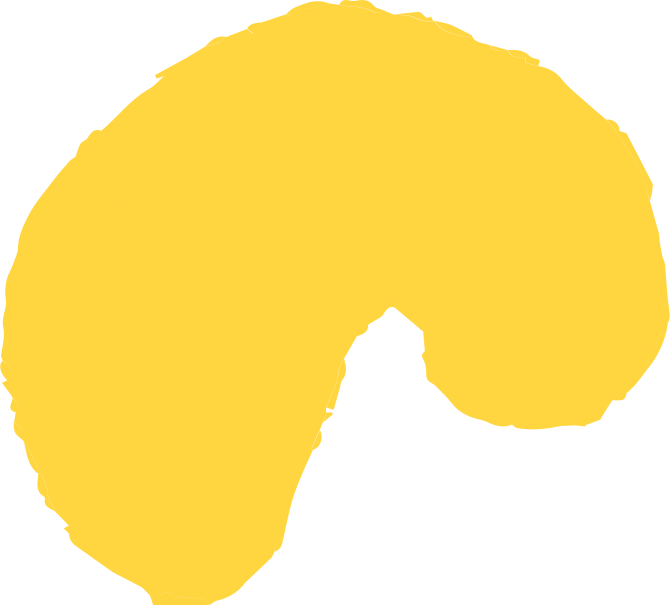 TỨC GIẬN QUÁ CẬU BÉ ĐÃ NÓI GÌ?
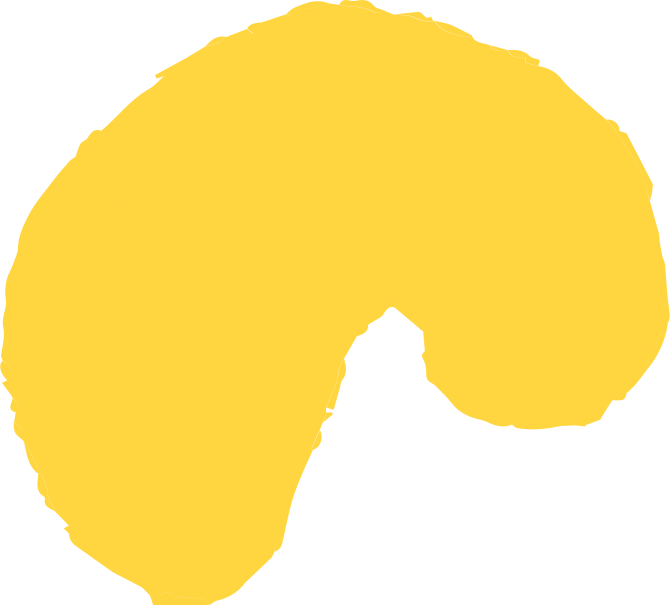 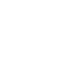 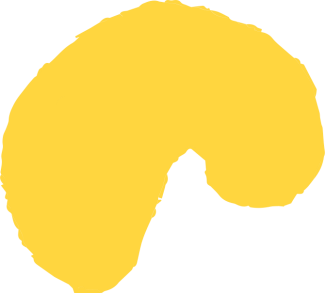 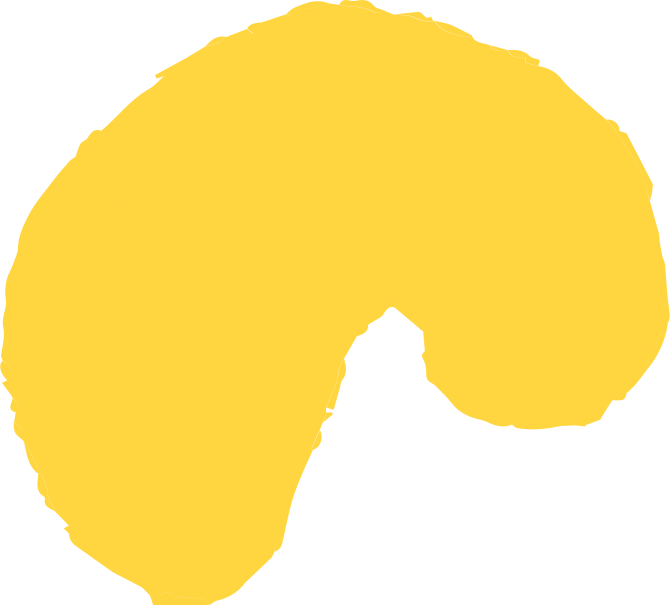 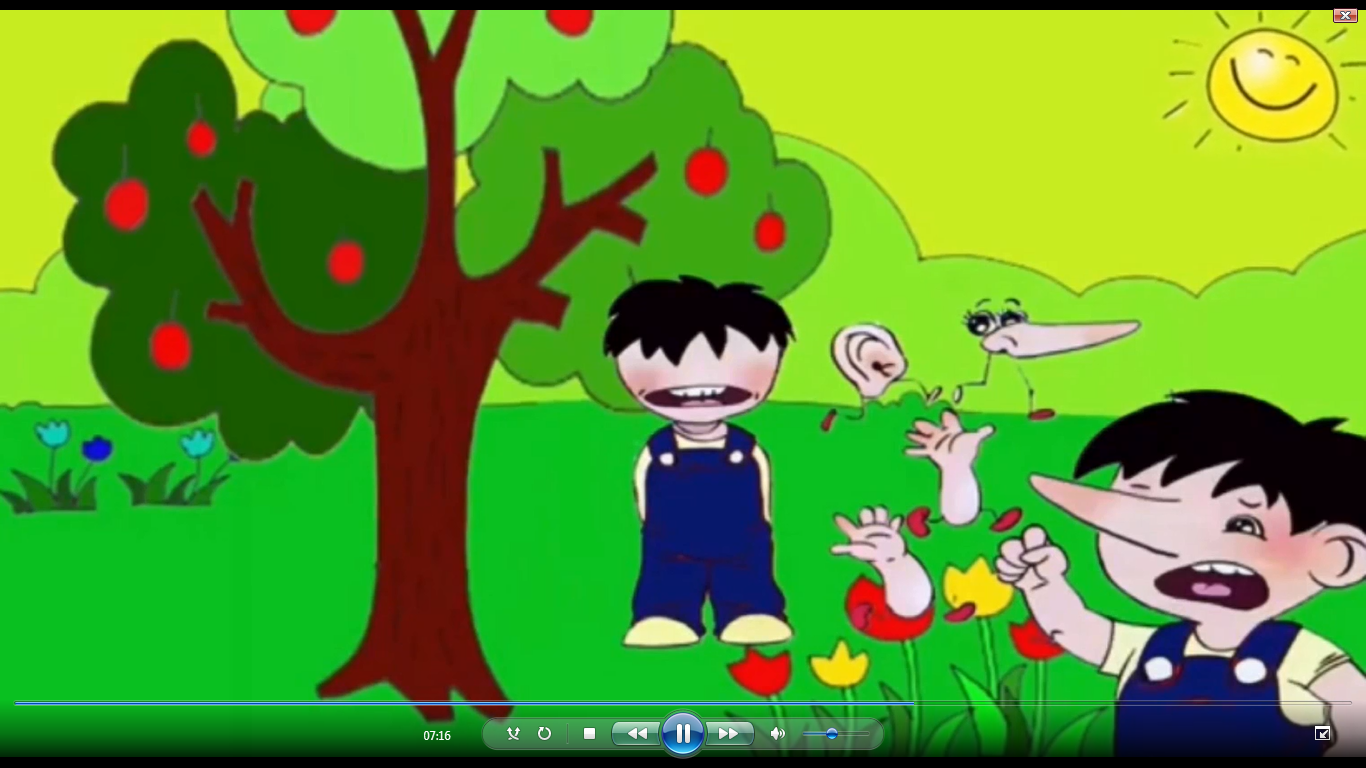 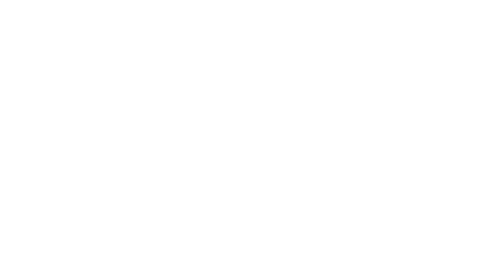 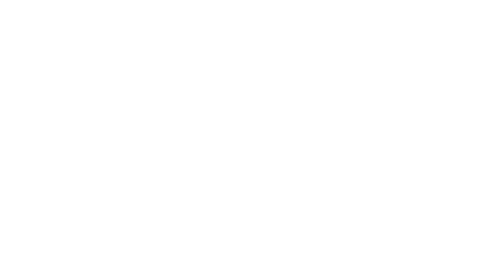 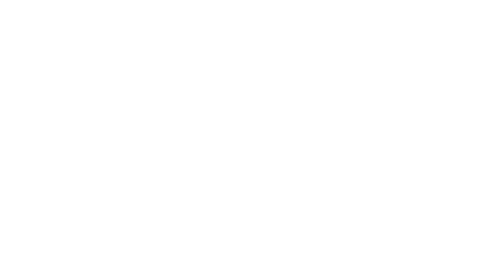 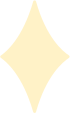 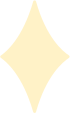 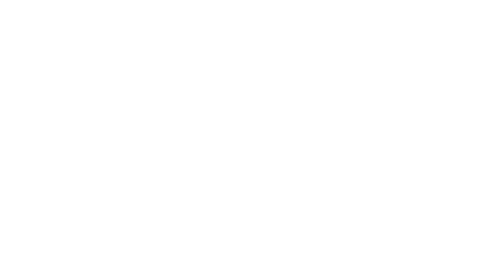 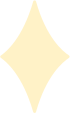 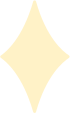 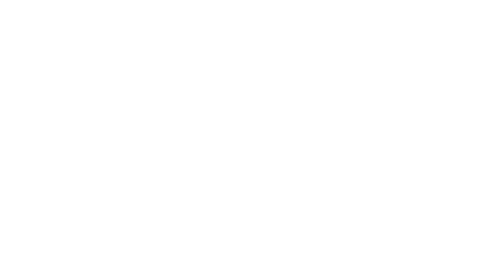 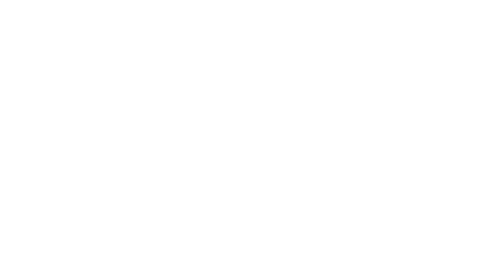 CHÚ ONG ĐÃ NÓI GÌ VƠÍ CÂỤ BÉ NHỈ?
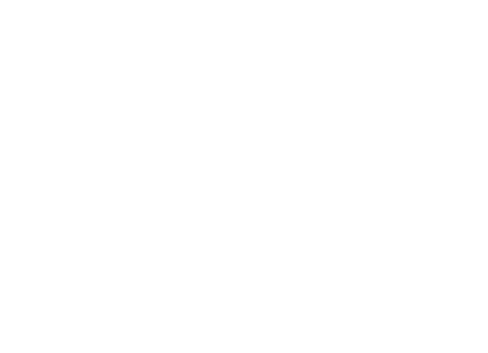 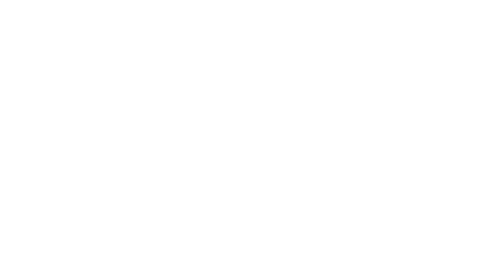 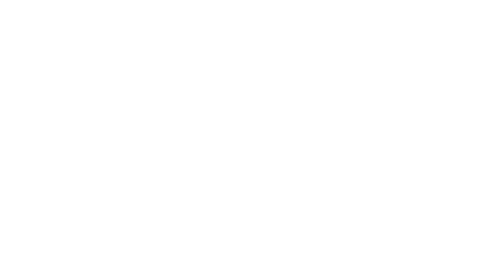 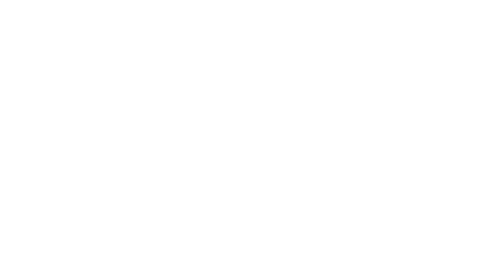 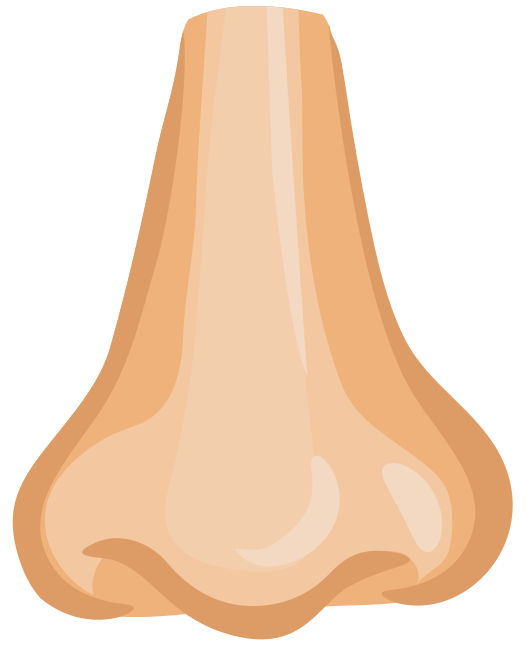 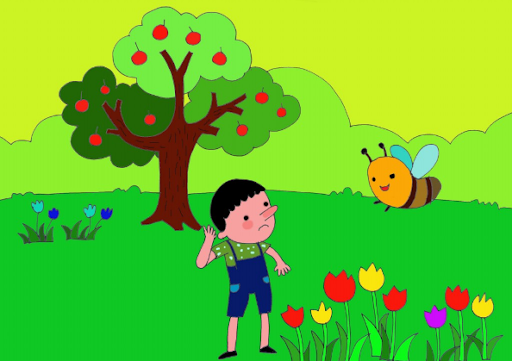 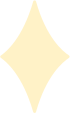 NGỬI MÙI HƯƠNG
HÍT THỞ
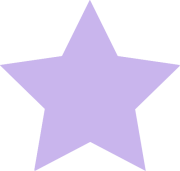 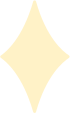 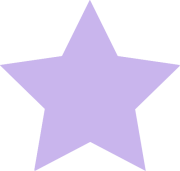 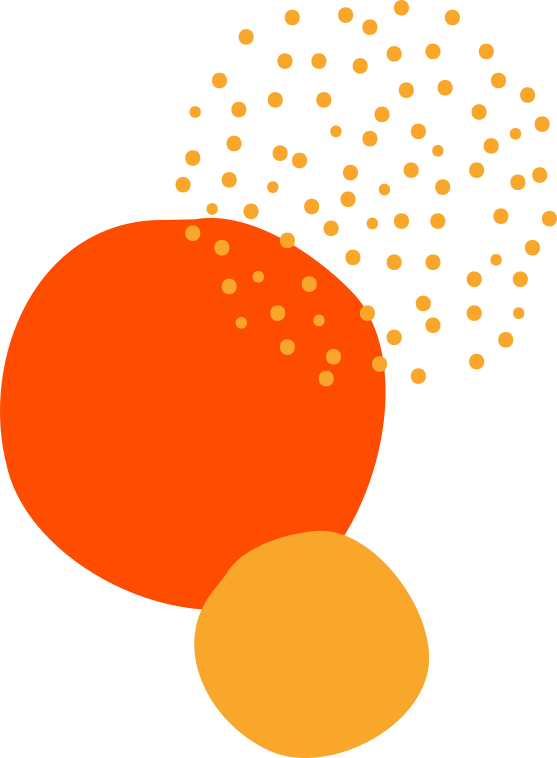 CHÚ CHIM HOẠ MI ĐÃ NÓI GÌ VƠÍ CÂỤ BÉ MŨI DÀI
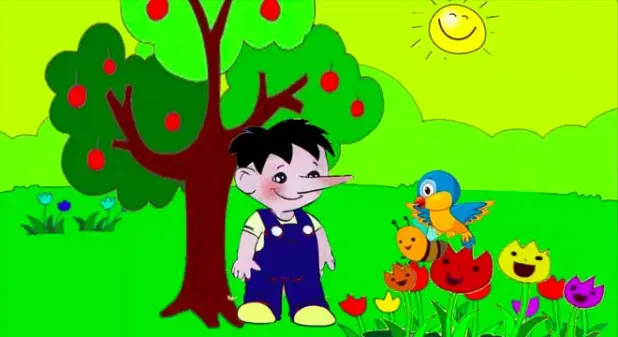 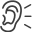 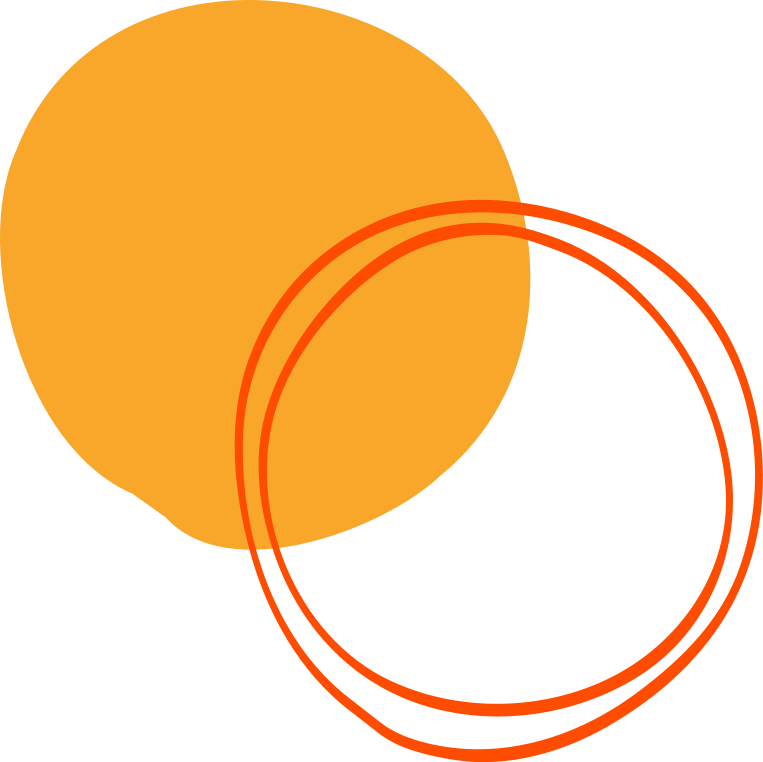 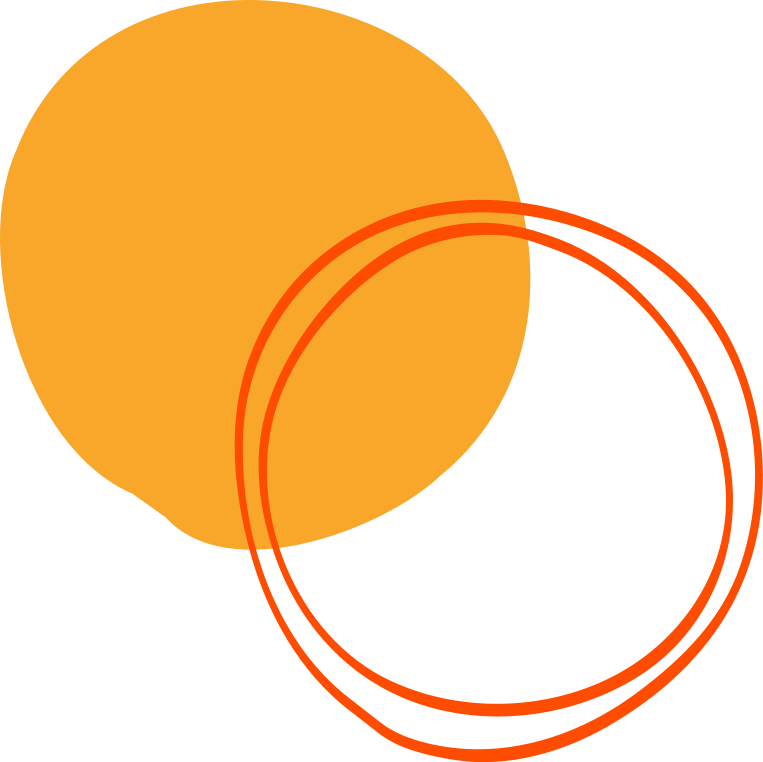 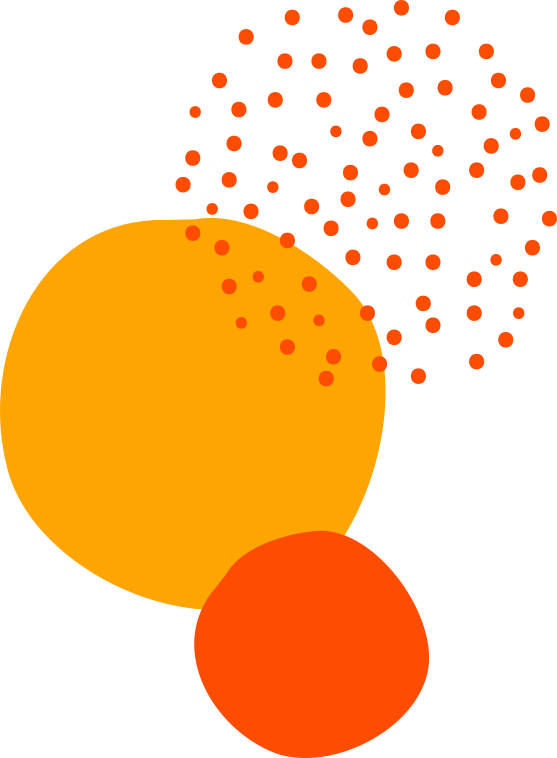 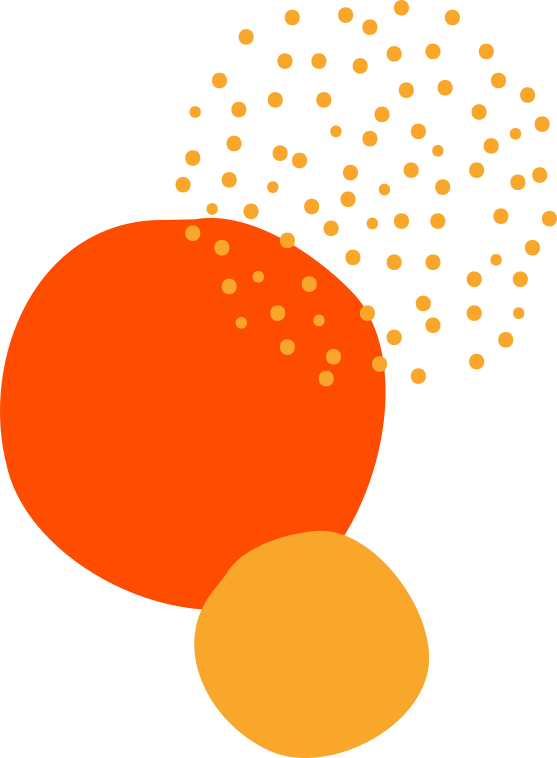 CHÚ CHIM HOẠ MI ĐÃ NÓI GÌ VƠÍ CÂỤ BÉ MŨI DÀI
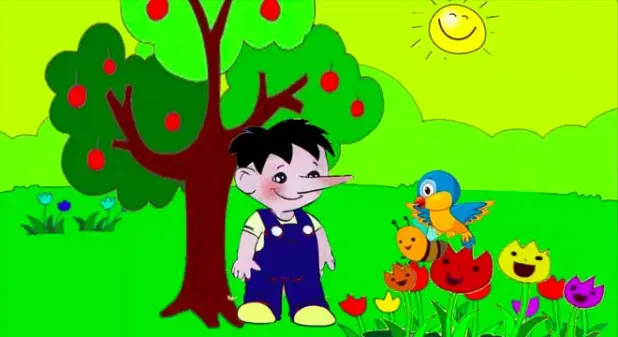 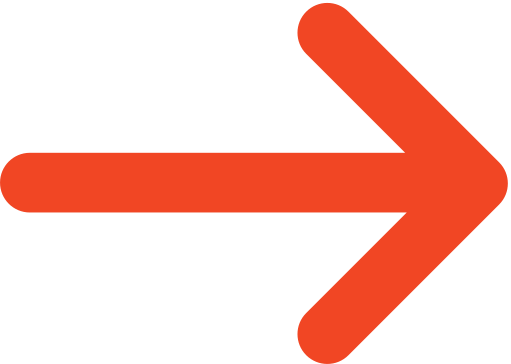 TIẾNG NÓI
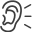 TIẾNG HÓT
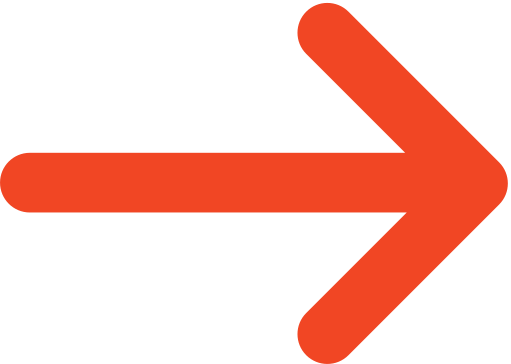 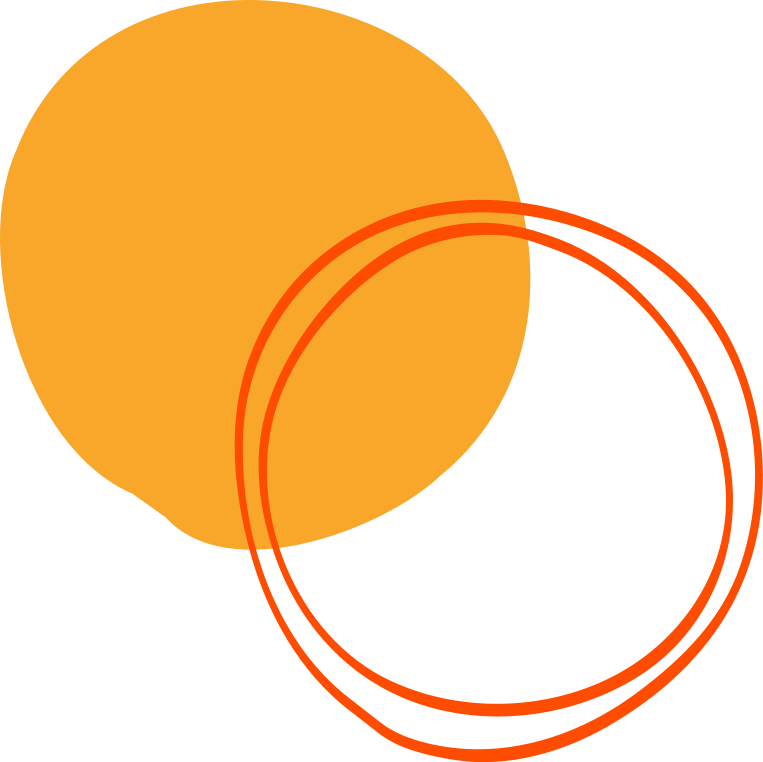 ÂM THANH
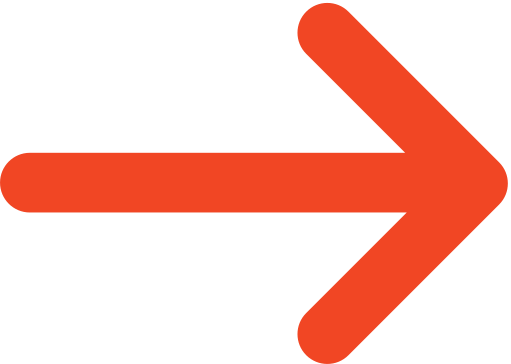 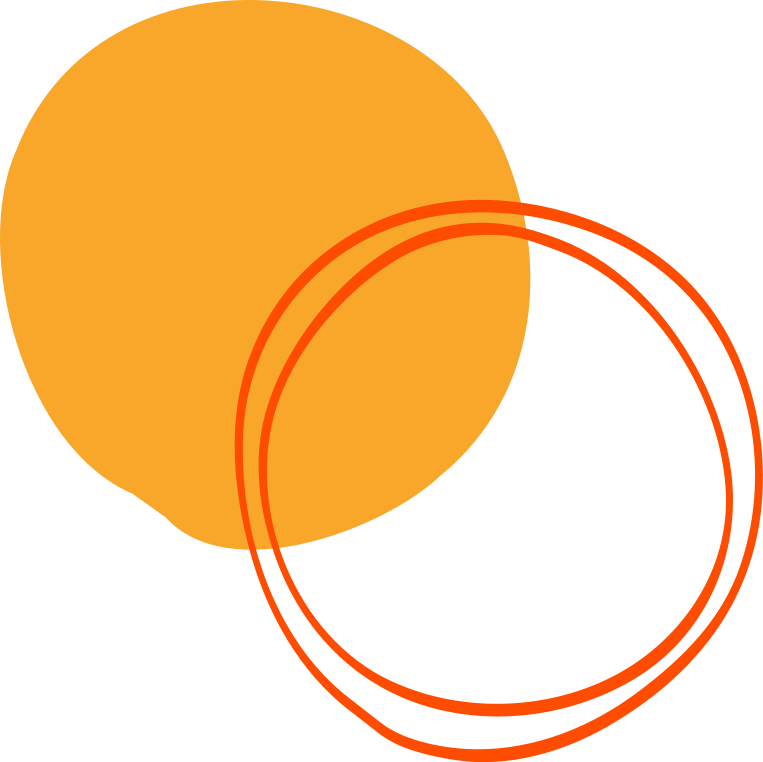 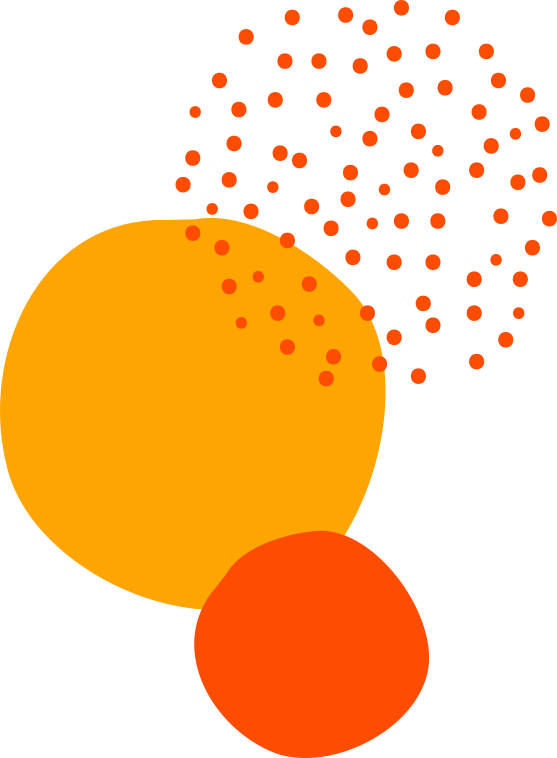 NHỮNG BÔNG HOA ĐÃ NÓI ĐIỀU GÌ VỚI BÉ MŨI DÀI
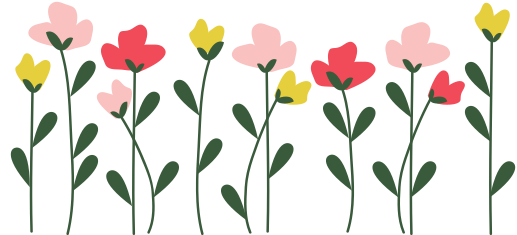 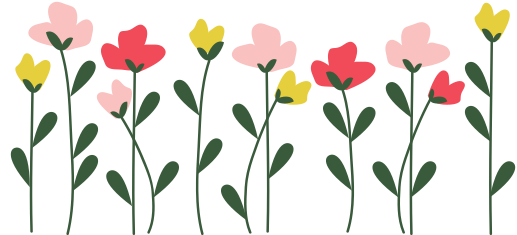 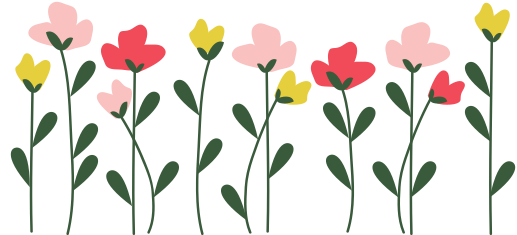 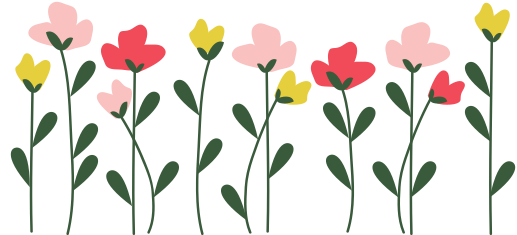 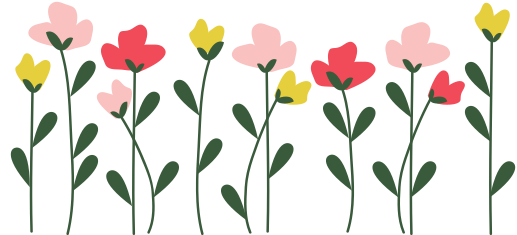 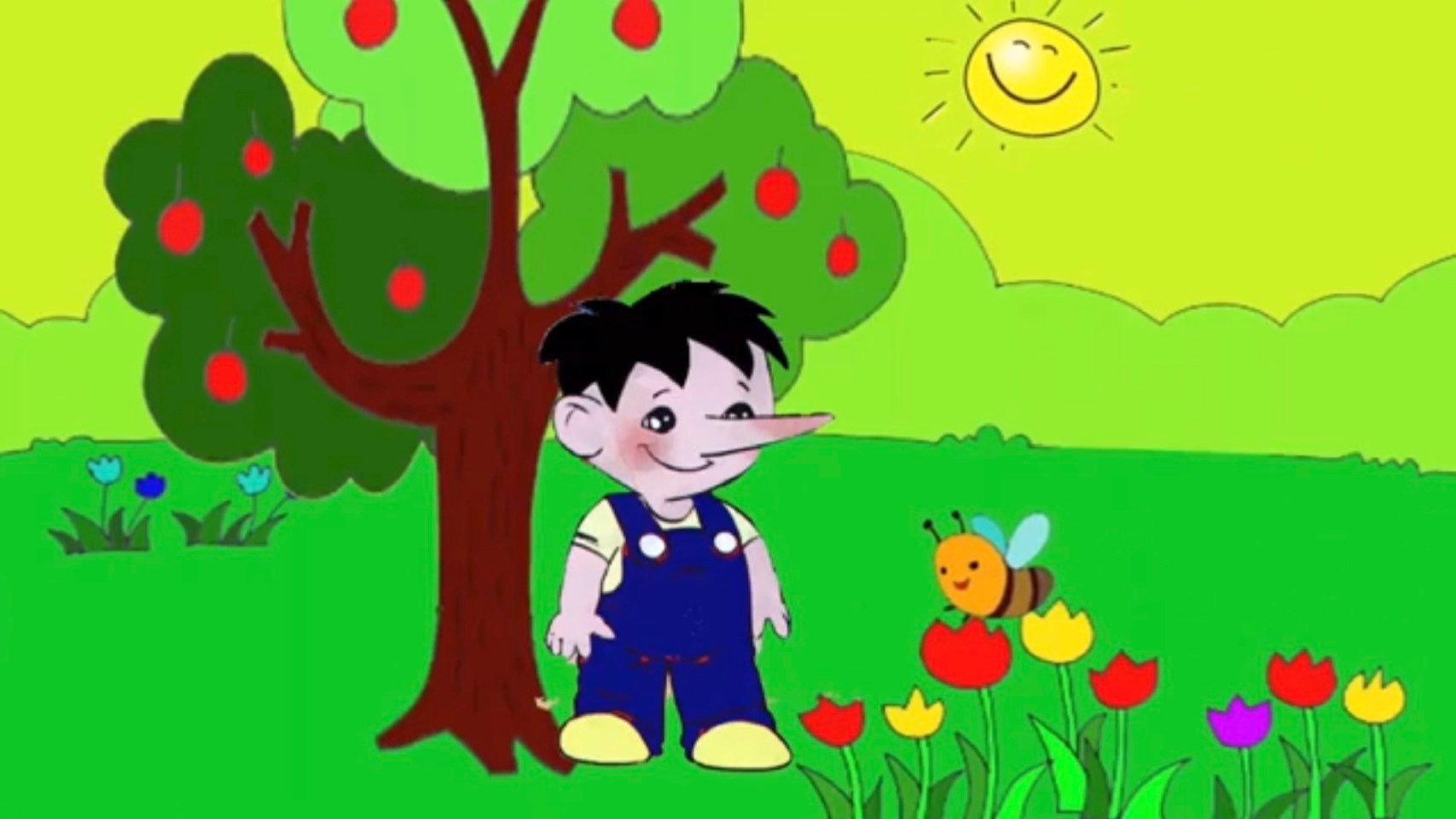 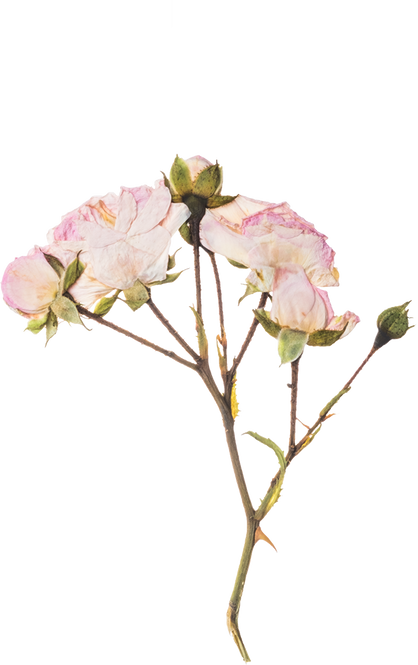 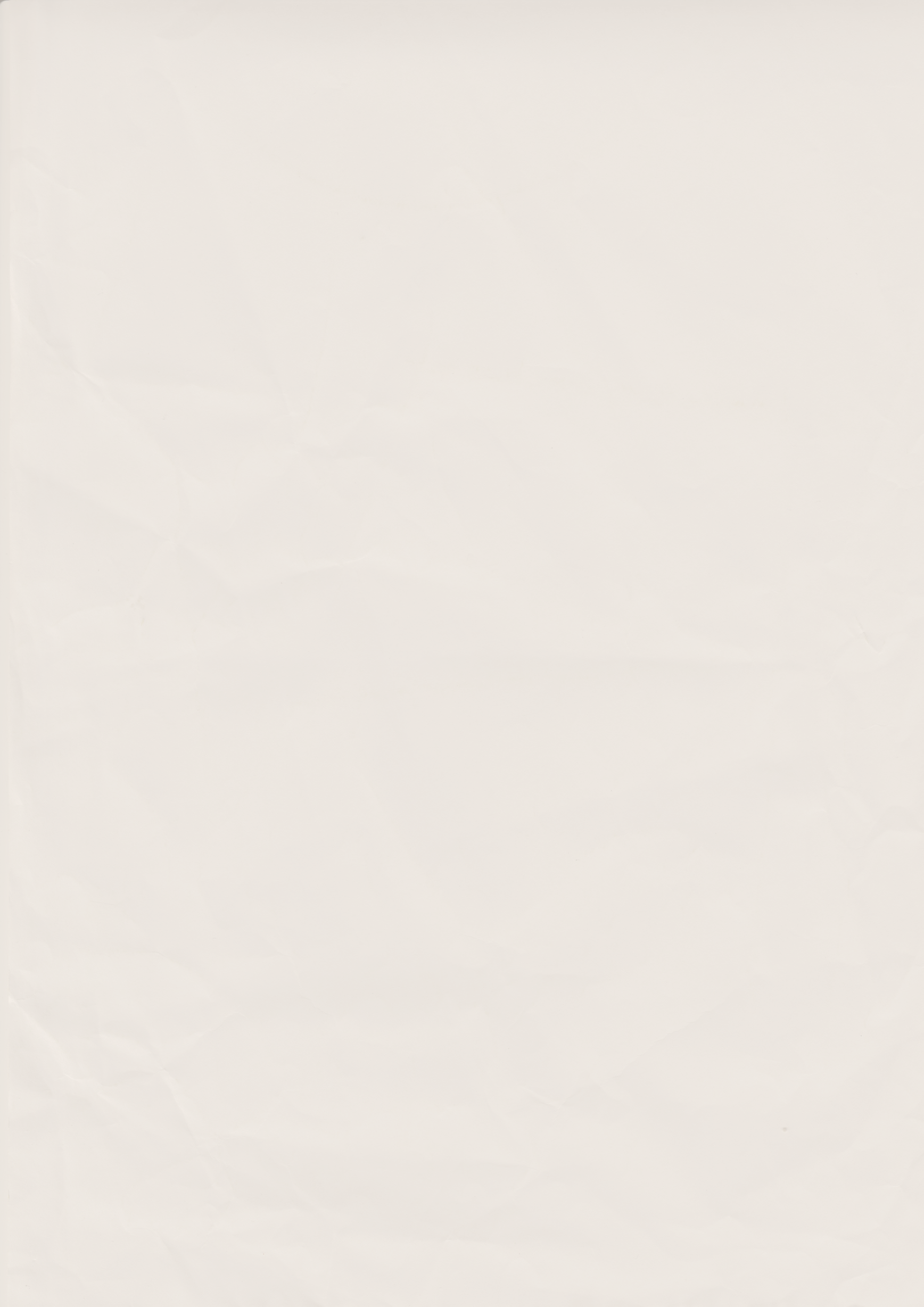 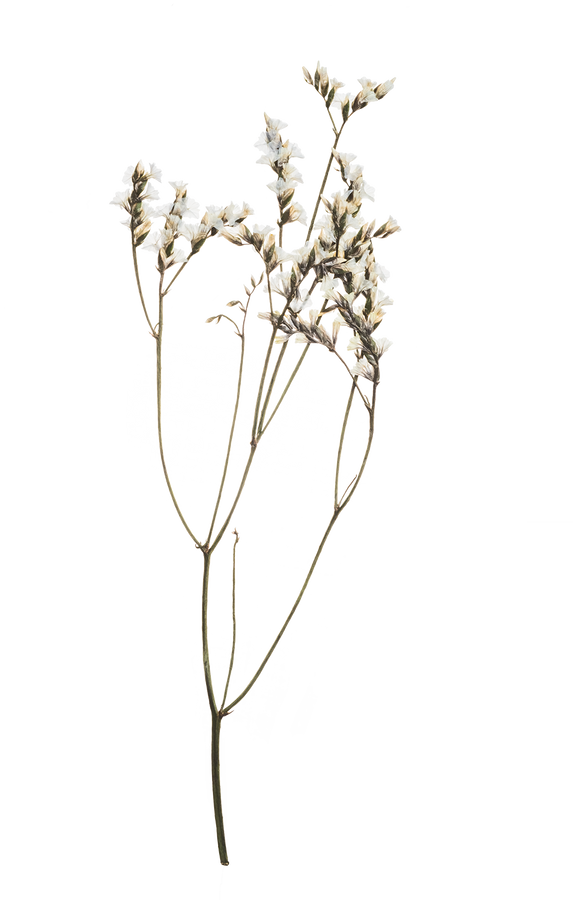 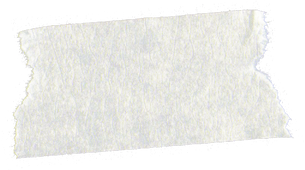 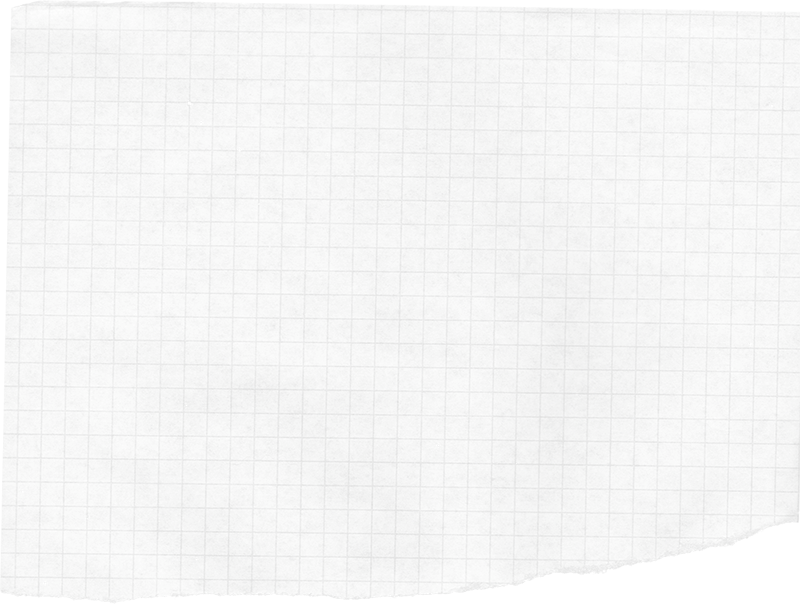 CẬU BÉ MŨI DÀI CÓ HÀNH ĐỘNG
 GÌ?
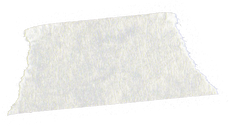 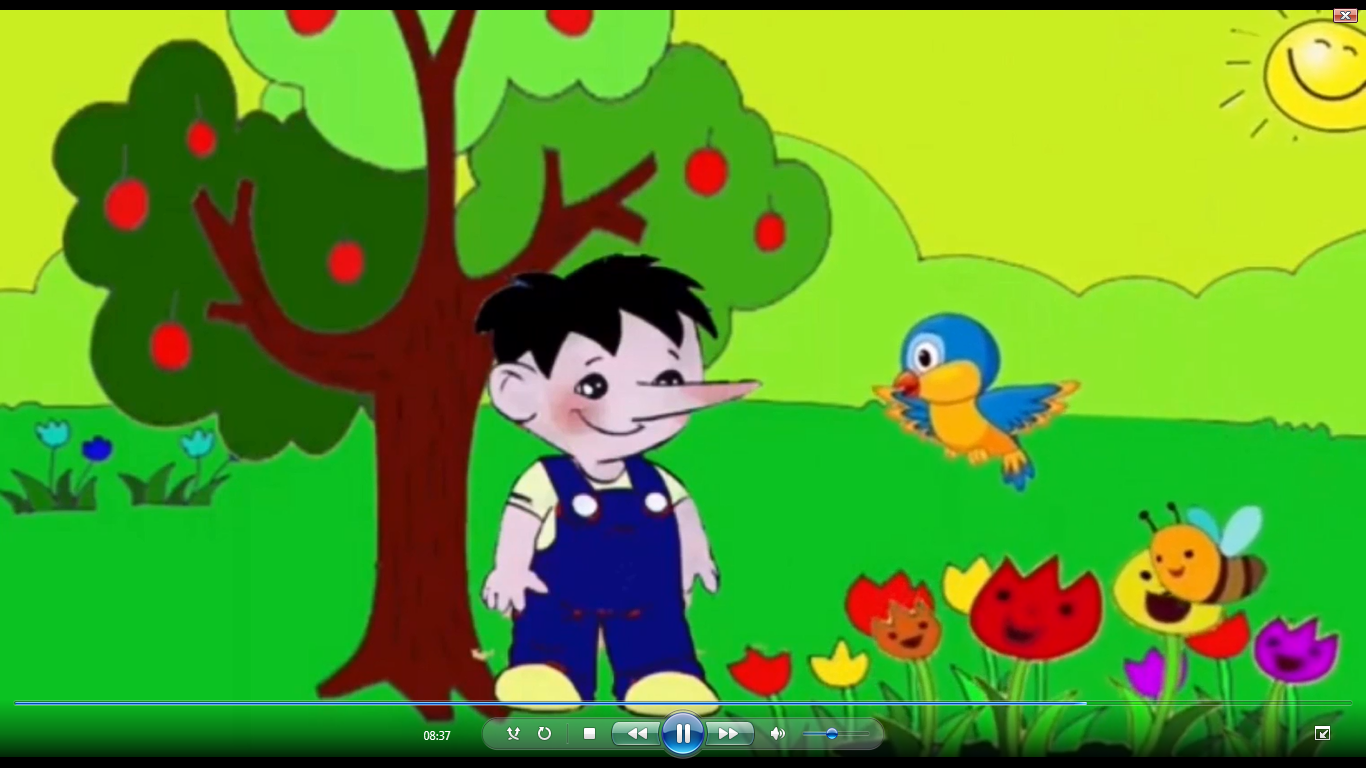 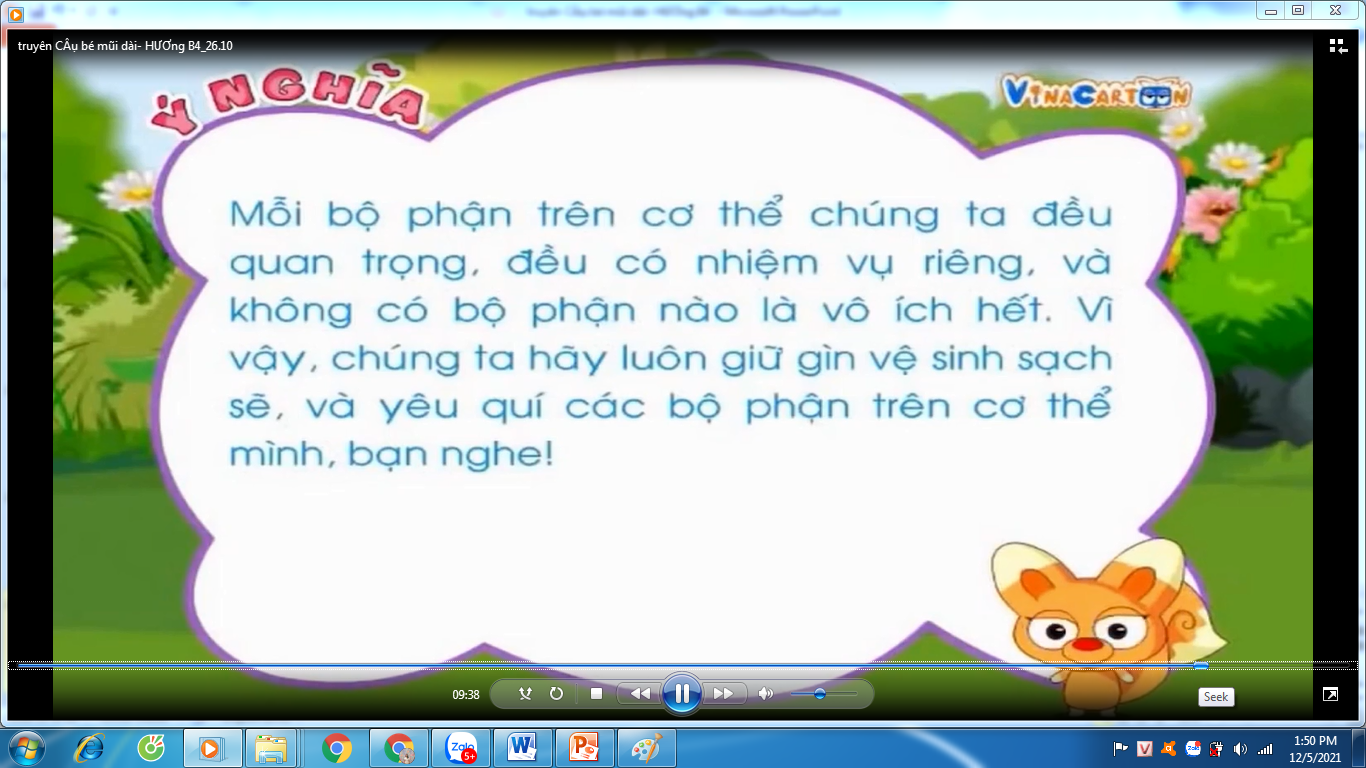